Object Oriented Programming (OOP)
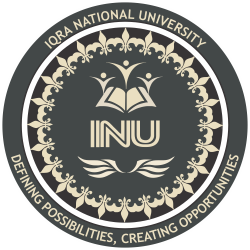 Lecture 3
Object Oriented Programming (OOP)
OOP uses the concept of Objects (Object Oriented), Objects (of classes) may contain data members and member functions
A program is divided into classes in OOP
Classes contain data members and member functions (data members and member functions are combined in classes)
Objects (like variables) are declared (and used) for classes
Classes …
A class is an extensible program-code-template for creating objects, providing initial values for state (member variables) and implementations of behavior (member functions or methods).

A collection of data and functions (both defined within the class). Functions work upon data with unique relation of data items in the class
Classes …
Classes enable the programmer to Model objects that have attributes (data members) and behaviors (functions)

Once a class is defined, its name can be used as a type name (like int, char) and its objects (variable) can be created
OOP and Classes
Program is divided into classes (for making it OO)

Why? easy to design and organize program (like functions, but more convenient in case of classes)

C++ Supports OOP
Defining a Class
Syntax of a class is similar to that of structure (record)
class keyword is used in defining class (same like struct is used for defining structure)
class cname
{
Body of the class (members)
};
Naming the class is same as naming variable
Defining a Class
Body of the class consists of 
Member Data items (Data Members)
Member Functions
Data members may be of different types name and numbers and may be related to each others in one class
Members functions are usually user defined functions that operates on data members of the same class
Data Members of a Class
Data Items used in the class

class abcd
{
int a, b, c, d;
float x, y;
Function () 
{ body of the function }
};
a, b, c, d, x and y are the data members of class abcd
Member functions of a Class
Functions of the class for working with data members of the class
May be defined within or outside the class
class abcd
{
private:
int a, b, c, d;
float x, y;
public:
void putndisp(void)
{
cout<<“enter values of a,b,c and d”;

cin>>a>>b>>c;
Cout<<“a=“<<a<<endl;
cout<<“b=“<<b<<endl;
cout<<“c=“<<c;
}
};
Defining Function (Revision …..)
A set of instructions designed to perform a specific task (complete independent program)
Functions have two main uses
It divide large program to small units for easy follow up
It avoids the replication of code, a code (piece of program) needed several times is not written again and again and its function is used (called) instead.
Some functions are built-in while user can define others also known as user defined functions
User Defined Functions
The set of instructions written by user as a part of program for a specific task is user defined function
User defined function has mainly three parts
Function Declaration (prototype)
Function Definition
Function Calling
Function Declaration
It is also called prototype which mean sample or model (provides the model of function)
Three information are provided to the complier about function
Name of the function
The data type returned by the function
The number and types of arguments or parameters used in the function

	type function_name (arguments);
Function Definition
The actual code of the function is called function definition
Can be written in separate file then included as a directive
Function declaration has mainly two parts
Declarator
Body of the function

type function_name (parameters) //declarator
	{
	set of statements //body
	}
Calling Function
Function is called for its execution

Function is called by (referencing) its name with parameters in the parenthesis

In OOP, the function of a class is called through its object using dot (.) operator
Member Access Specifiers of the Class
Data or function can or can’t be accessed from outside the class depends on access specifier


Declaring data inaccessible from outside the class is called data hiding (an important property of OOP)
Member Access Specifiers
Access Specifiers are:
 Private Specifiers
 Public Specifiers
 Protected Specifiers
Syntax:
public:
void putndisp (void)
{
Body of the function
}
};
class abcd
{
private:
int a, b, c, d;
float x, y;
Once a specifier used will declare all the following members as specified until declared in next specifier
Private Specifier
can be accessed from within the class only
 can’t be accessed from outside the class
 usually data members are declared    	private (and function as not private)
 member functions if declared private can’t be accessed from outside which is usually needed to be accessed (called) from outside
 private specifier is the default specifier i.e. if no access specifier mentioned for a member, it will be treated as private.
Public Specifier
Data and or function declared as public can be accessed both from inside and outside the class
Usually member functions are declared as public to be used in the whole program where needed
Data members can be also declared as public but usually declared as private
#include<iostream.h>
#include<conio.h>
class cdate
{
private:
long y, d, m;
public:
void gdate (void)
{
cout <<"year?  "; cin>>y;
cout <<"month?  "; cin>>m;
cout <<"day?   "; cin >>d;
}
void pdate (void)
{
cout<<"your given date is.. "<< d<<"/“ <<m <<"/"<<y;
}
};
main ()
{
clrscr ();
cdate crea;
crea.gdate ();
crea.pdate ();
getch ();
return 0;
}
Objects
Class as a data type (template for variable)
Variable is declared using data type
Variable is the instance or case of data type
Data types (int, float, long etc.) do not occupy space but its variable occupies space in the memory after declaration
Same like data type class (as template) is used to declare variable or instances
The instances, case and variable (or object) of class is called “object”
(Like data type,) class encapsulate data members and member functions (encapsulation: an important aspect of oop)
Declaring Objects
Objects are declared as variables are declared
Memory reserved after object declaration for a class
	Class_name Object1, Object2, ..., objectn;
class class1
{
private:
long y, d, m;
public:
void function1 (void)
{
Body of the function
}
void function2 (void)
{
Body of the function
}
};
main ()
{
cdate object1;
object1.function1 ();
object1.function2 ();
}
Calling member function
Dot operator (.) is used for calling member function of a class (for execution)
Syntax:
	Object_name.member(arguments(if any))
e.g.
object1.function1 ();
object1.function2 ();
OOP, Classes, Objects
Lab Task

Write a Program that uses two functions inside classes for adding and displaying a set of numbers